EVCİLTME
Yabani ve evcil hayvanlar
Yeryüzünde yaşamakta olan hayvanlar, yabani ve evcil olmak üzere iki gruba ayrılırlar. 
Yabani hayvanlar 
insan idaresine girmeyen, 
bulundukları çevrenin tabii şartlarına kendilerini gayet iyi uydurmuş, 
çeşitli hastalıklara karşı dayanma güçleri fazla olan, 
insanlardan ve yerleşim merkezlerinden uzaklarda, nüfus yoğunluğunun az olduğu yerlerde, dağlık, ormanlık bölgelerde yaşayan hayvanlardır.
Evcil hayvan
Evcil hayvan ise, 
insanlara ekonomik fayda sağlayan ve 
insan kontrolü altında yetiştirilip çoğaltılabilen hayvan olarak tarif edilmektedir. 
Hayvanların insan yönetiminde yetişebilir, çoğalabilir, verim verebilir hale getirilebilme olayına da evciltme denir.
Evciltme ile Meydana Gelen Değişiklikler nelerdir? Başlıklar halinde sıralayınız.
Morfolojik Değişiklikler
a) Vücut Büyüklüğü : Deve ve lama dışında hemen bütün hayvanlarda evciltme ile vücut büyüklüğü iki yönde değişikliğe uğramıştır. 
Mesela sığırlardan Simental'lar, Shorthorn'lar, Hereford'lar cüssece yabanilerden daha büyük, 
buna karşılık Jersey, Guernsey gibi ırklar daha küçüktürler. 
Atlardan Kuzey Avrupa'nın soğukkanlı Arden ve Shire gibi ırkları yabanilere göre daha büyük, buna karşılık Midilli ve Shetland ırkları daha küçüktürler. 
Koyun ve keçilerde vücut yabani formlara göre genellikle irileşmiştir. 
Köpekler, Saint Bernard ırkı hariç, vücutça küçülmüşlerdir.
b) Boynuzlar : Sığırlarda, koyunlarda ve keçilerde genellikle boynuzlar küçülmüş, hatta bazı ırklarda tamamen dumura uğramıştır.
c) Renk : Yabani hayvanlar genellikle tek tip renge sahiptirler ve bu renk hayvanların yaşadıkları çevrenin tabiatına uygundur. 
Evcil hayvanlarda renkte açılma, koyulaşma ve alacalık, çok renklilik gibi değişiklikler meydana gelmiştir.
d) Deri ve Kıllar : Evciltme ile deri ve kıllarda birçok değişmeler meydana gelmiştir. 
Bazı domuz ve koyun ırklarının derilerindeki kıvrımlar, 
hemen bütün evcil hayvanlarda görülen sarkık kulaklar, 
keçi ve koyunlardaki küpeler ve 
sığırlardaki gerdan bu değişmelere örnek olarak gösterilebilir. 
Kıllarda ise evciltme ile kalınlaşma, incelme ve kıvırcıklaşma şeklinde değişmeler meydana gelmiştir. 
Atlarda yele uzamış, sığırlarda kıllar incelmiş ve kuvvetlenmiştir. 
Kılların değişmesi en fazla koyunlarda olmuştur. 
Yabani koyunlarda vücudu örten kısa, kalın ve sert kılların yerini evcil koyunda uzun, ince ve yumuşak elyaf almıştır.
e) İskelet Yapısı : Evciltme ile iskelet yapısında meydana gelen değişiklikler daha çok baş kemiklerinde olmuştur. 
Bazı sığır ve domuz ırklarında yabani formlara göre başın uzadığı, bazılarında da kısaldığı tespit edilmiştir. 
Bunun dışında kuyruğun çeşitli şekillerde kıvrılması, omur sayısının azalması veya çoğalması gibi hususlar da evciltmenin sonucu olarak ortaya çıkmıştır.
f) Kas Gelişimi : Hayvanların evciltilmeleri ile birlikte, bunların yaşadıkları çevre şartları da kısmen değişmiş, ayrıca çeşitli verimlerin ıslahı için hayvanlar belli yönlerde seleksiyona tabi tutulmuştur.
Bunun sonucu olarak, et tipi sığır ve koyun ırkları ile koşum atlarında, özellikle vücudun arka kısımlarındaki kaslarda büyük gelişmeler olmuştur.
Fizyolojik Değişiklikler
a) Üreme : Evciltmenin meydana getirdiği en önemli fizyolojik değişiklik üreme faaliyetinde görülmüştür. 
Yabani hayvanlar yılın belirli zamanında kızgınlık gösterirler ve dolayısıyla da senenin belirli zamanında doğururlar. 
Halbuki evcil hayvanların dişilerinde bazı istisnalarla kızgınlık hali ve doğum, senenin belli bir zamanına bağlı değildir ve bunlar senenin herhangi bir zamanında kızgınlık gösterir ve doğururlar. 
Evciltme ile döl tutma kabiliyeti arttığı gibi, bir batındaki yavru sayısı da artmıştır. Hatta bazı koyun ırkları yılda iki defa doğum yapabilme yeteneğini kazanmıştır.
b) Verim Kabiliyeti : Yabani hayvanların süt verimleri genellikle yavrularına yetecek miktardadır. 
Mesala yıllık süt verimi yabani sığırlarda 200-300 kg., yabani koyunlarda 30 kg.'ı geçmez. 
Ancak bu miktarlar evciltme ile sığırlarda 15.000 kg. hatta 20.000 kg.'ın üzerine, süt tipi koyunlarda 1500 kg.'a ve keçilerde ise 2500 kg.'a kadar çıkmıştır. 
Keza koyunlarda yapağı verimi, tavuklarda yumurta verimi çok artmıştır.
c) Konstitüsyon : Dış şartlara reaksiyon kabiliyeti olan bu  özellik evciltme ile zayıflamıştır. 
Verimleri tek bir yönde son derece geliştirilmiş olan evcil hayvan ırkları yabani formlara göre çevre şartlarına daha hassas duruma gelmişlerdir. 
Mesela bol süt veren bir süt ineğinde, et yönünde geliştirilmiş bir et sığırında, yumurta tipi bir tavukta vücut organları arasındaki denge ve çalışma ahengi bozulduğundan alınan gıdalar daha ziyade bir yönde harcanıp değerlendirilmiş ve neticede bünye zayıflamıştır.
d) Erken Gelişme ve Yemden Yararlanma Gücü : Evciltme ile, özellikle sığır, koyun, domuz ve tavuk ırklarının bazılarında erken gelişme yeteneği artmıştır. Ayrıca bu tip ırklarda alınan yemi verime çevirebilme kabiliyeti de önemli ölçüde gelişmiştir.
e) Diğer Değişiklikler : 
Hayvanların sinir sistemi ve psikolojileri de değişmiştir. 
Özellikle hassasiyet ve dikkat kabiliyetleri artmıştır. ,
Genellikle bütün evcil hayvanlar insanın isteği, iradesi ve idaresi altında yaşadıkları için bunlarda zekâ gerilemiştir. 
Bilhassa koyun, deve, domuz ve eşeklerde zekâ azalmıştır. 
Atlarda da zekânın oldukça gerilediği belirtilmektedir. 
Sığır ve köpeklerde ise zekâ artmıştır.
Evciltme ile hayvanların morfolojik ve fizyolojik özelliklerinde meydana gelen yukarıdaki değişiklikler büyük ölçüde bunların söz konusu özellikler bakımından gösterdikleri varyasyonun bir sonucudur. 
İnsan, bu varyasyonlardan faydalanarak kendi ekonomik amaçlarına ve isteklerine uygun olanları seçip bunları damızlıkta kullanarak yabani olanlardan farklı tipler meydana getirmiştir. 
Bu işlem çeşitli türden hayvanlarda yeni genler yaratmamış, fakat mevcut genlerden insana yararlı etkiye sahip olanlarının frekanslarını artırmıştır. 
Ayrıca, yabani hayattan evcil hayata geçişte dış çevre şartlarında meydana gelen önemli değişiklikler de evcil hayattaki değişmelerde sınırlı ölçülerde de olsa, rol oynamıştır.
Evcil Hayvanların Zoolojik Sistemdeki Yerini çizelge ile  gösteriniz?
Memelilerin en ileri alt sınıfını plasentalı memeliler teşkil ederler. Bugünkü evcil hayvanların en büyük kısmı bu gruba girer. 
Plasentalılarda gebelik esnasında uterus içinde plasenta denilen bir organ oluşur. Fetus uterusa bu organla bağlıdır. 
Kan damarları bakımından çok zengin olan plasentanın görevi, ana ve yavru arasında bağlantı sağlamaktır. 
Gebelik sırasında yavru, plasenta damar ağına gelen ananın kanı ile, adeta ananın herhangi bir organı gibi beslenir.
Plasentalılar alt sınıfı 9 takıma sahiptir. 
Ancak, bugün mevcut evcil memeliler bu takımlardan üçüne bağlıdır. 
Bunlar; 
Ungulata (tırnaklılar), 
Carnivora (et yiyenler) ve 
Rodentia (kemirgenler) takımlarıdır. 
Bu takımlar arasında da en fazla evcil hayvan, Ungulata takımından elde edilmiştir. 
Ungulata takımına giren hayvanlar tek tırnaklılar (Perissodactyla) ve çift tırnaklılar (Artiodactyla) olmak üzere iki alt takıma (Sub-ordo) ayrılırlar.
Çift tırnaklılar ise geviş getirenler (Selonodonta) ve geviş getirmeyenler (Bunodonta) şeklinde ikiye ayrılarak incelenir. 
Ungulata takımının tek tırnaklılar alt takımından at, eşek ve zebra türleri; 
çift tırnaklılar alt takımından da sığır, koyun, keçi, deve, lama, alpaka, zebu, gayal, yak, manda, domuz, banteng ve rengeyikleri olmak üzere 13 tür evciltilmiştir.
Omurgalılar grubunun zootekni yönünden memeliler dışındaki en önemli sınıfı kuşlar (Aves) sınıfıdır. Bu sınıftan evciltilen 10 kadar türden en önemlileri tavuk, hindi, kaz, ördek ve tavus kuşudur. 
Kemiricilerden (Rodentia) tavşan türü; et yiyenlerden (Carnivora) köpek, kedi türleri, balıklardan sazan türü ve eklem bacaklılardan ipek böceği ve arılar evciltilmişlerdir.
TÜRLER
Bugün dünyada mevcut 1.000.000'dan fazla hayvan türü sahip oldukları belirgin bazı form ve özelliklerine göre sınıflamaya tabi tutulmakta ve morfolojik, fizyolojik olarak tanımlanan bu karakterler bakımından birbirine benzeyenler bir sınıf içinde toplanmaktadırlar.
Tür
:Tür:  "Kalıtsal yapıya bağlı ortak karakterlere sahip olan, çevre şartlarına bağımlı kalmadan değişmeden gözüken ve kendi aralarında çiftleştikleri zaman kesinlikle döl veren bireylerin oluşturduğu grup" şeklinde tarif edilebilir.
Mesela, sığırlar bir türe, koyunlar ayrı türe, at ve eşekler de ayrı ayrı birer türe mensupturlar. Nerede ve hangi şartlar altında olursa olsun bir koyun kendi türüne has özelliklere sahiptir ve sığır, domuz, at gibi diğer türlerden kolayca ayırdedilir. 
Bunun gibi sığır türüne giren hayvanları manda türünden ve tavuk türüne giren bireyleri hindilerden kolayca ayırmak mümkündür. Çünkü her türe giren hayvanlar kalıtsal yapıları tarafından kontrol edilen ve farklı çevre şartlarında önemli bir değişiklik göstermeyen tanıtıcı karakterlere sahiptirler.
Birçok benzer karaktere sahip bireylerden oluşan tür, zoolojik sınıflamada en son basamaktır. Hayvanlar alemini önce 7 veya 11 gruba ayıran zoologlar, sonra bunların herbirini çok daha küçük gruplara ayırarak en sonunda hayvanları 1.000.000 kadar türe ayırırlar. Zoolojide türler daha küçük ünitelere ayrılmaz. Zooteknide ise tür son değil başlangıçtır. 
Dolayısıyla, sınıflamada zoologlar için son aşama olan ve en küçük grubu oluşturan tür, zooteknistler için ilk aşama sayılır ve en büyük grubu oluşturur. 
Hayvan yetiştirme tekniği, sanatı olan zootekni, konusu içine giren hayvan türlerinden herbirini ırk denen alt gruplara bölerek bu ırkları ayrı ayrı inceler.
Türlerin Meydana Gelişi
OKUYUN
Hibridasyon
Türler arası benzerlik veya farklılık tüm türler için aynı derecede değildir. Mesela, atlarla eşekler arasındaki benzerlik, atlarla sığırlar arasındakinden daha fazladır. Hatta bu yakın benzerlik sebebiyle at ve eşek türleri arasındaki çiftleştirmeden yavru elde edilebilmektedir. 
Bu şekilde türler arasında yapılan çiftleştirmeye hibridasyon ve elde edilen döle de hibrit (melez = bastard) denir.
 Genellikle erkek hibritler aktif spermatozoid meydana getirmediklerinden dolayı döl verme yeteneğinde değildir, yani sterildir. Dişi hibritler ise babaları ile çiftleştiklerinde ekseriya döl verirler, ancak doğan yavrular yaşama gücünden mahrumdurlar. Ya ölü doğarlar veya doğduktan sonra ölürler.
Çeşitli hayvan türleri arasında tatbikatta yapılan hibridasyonlardan başlıcaları şunlardır :
At ve Eşek Hibritleri
	Bu iki türün birleştirilmesinden katır ve bardo olmak üzere iki tip hibrit elde edilir.
Katır = At kısrağı x Eşek aygırı



Bardo = Dişi eşek x At aygırı
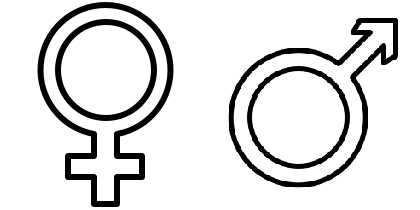 Katır ve bardonun erkekleri, ebeveynleri olan at ve eşeğin karyotiplerinin farklı olmaları nedeniyle kısırdırlar. 
Bunların dişilerinde de yumurtanın olgunlaşmasında önemli aksaklıklar görülür. Bunun da nedeni yine at ve eşeğin farklı sayı ve yapıda kromozoma sahip olmasıdır. 
Atta 31, eşekte 30 otozomal kromozom çifti vardır. Eşeğin kromozom çiftlerinin 19'u metasentrik (birleşme noktası ortada olduğundan kromozom X görünümünde) ve 11'i akrosentriktir (birleşme noktası uçta olduğundan kromozom V şeklindedir). Atın kromozom çiftlerinin ise 13'ü metasentrik, 18'i akrosentriktir.
Katırlar tarım işleri ve taşımada kullanılmağa uygun kanaatkâr ve hastalıklara dayanıklı hibritlerdir. Bu özellikler farklı genetik yapıya sahip tiplerin çiftleştirilmesiyle yavruda görülen melez üstünlüğünün bir sonucudur. Türkiye'de, Balkanlar'da ve Akdeniz ülkelerinde bu tip hibritlerden faydalanılmaktadır. Bardo ise katıra göre daha küçük cüsseli, dayanıksız olup daha az önem taşımaktadır. Etiyopya'da kullanılan bir hibrittir.
Keza zebra türü hem ata, hem de eşeğe çok benzediği için zebralarla atlar ve zebralarla eşekler arasında yapılan hibridasyonlardan da yavru alınmaktadır. Bu melez yavrulara zebroid denir. Bunlar da katırlar gibi dayanıklı hayvanlardır. Zebroidler zebra gibi çubuklu dona sahiptirler; ancak çubukluluk durumu daha az belirgindir. İvanof'a göre erkek zebroidler kısır, diğer araştırıcılara göre ise erkek ve dişi zebroidler üreme gücüne sahiptirler.
Sığır Türünün Hibritleri
Sığır x Yak, Sığır x Gayal ve Sığır x Banteng tipindeki hibridasyonlardan döl alınabilmektedir.
Genellikle erkek hibritler kısır, dişi hibritler döllenme gücüne sahiptirler. Bizon boğaları ile evcil inekler arasındaki çiftleştirmeden döl alınmış, ancak bizon dişi olduğunda döl alınamamıştır. 
Bizon boğası x Evcil inek birleştirilmesinden elde edilen erkekler kısır, dişiler fertil olmaktadır. Bu dişi hibritler tekrar bizon boğasına verilerek Cattalo denen hibritler elde edilmektedir. Bizon x Sığır hibritlerinin en önemli özellikleri dış şartlara karşı gösterdikleri yüksek dayanıklılık kabiliyetleridir.
Cattalo :
Bizon (boğa) x Sığır (inek) = 1. hibrit
	Sığır (boğa)  x  1. dişi hibrit = 2. hibrit
	Bizon (boğa) x 2. dişi hibrit = Cattalo
Evcil sığır ve Zebu morfolojik ve fizyolojik özellikleri bakımından birbirlerine çok yakın olduklarından bu iki türün birleşmesinden, döl verme yeteneğine sahip hibrit elde etmek gayet kolaydır. Zebular sıcak ve kurak iklim şartlarına  ve dış parazitlere dayanıklı olduklarından, bu tip özelliklere sahip hayvanların arandığı bölgelerde Zebularla çeşitli sığır ırkları arasında melezlemeler yapılarak, Zebuların dayanıklılık gücü, evcil sığırların ise et ve süt verimleri bir tipte bir araya getirilmektedir.
Nitekim Amerika Birleşik Devletleri'nde Brahman adı verilen Zebuların Shorthorn, Angus, Hereford ve Charolais sığır ırkları ile birleştirilmesi sonucu aşağıdaki yeni ırklar elde edilmiştir :
	Santha Gertrudis 	= Brahman x Shorthorn
	Beefmaster 	= 1/2 Brahman, 1/4 Hereford, 1/4 Shorthorn
	Bradford 	= Brahman x Hereford
	Brangus 	= 3/8 Brahman, 5/8 Angus
	Charbray 	= 1/8 - 2/8 Brahman, 7/8 - 6/8 Charollais
Koyun ve Keçi Hibritleri
Keçiler bir ölçüde koyunlara benzeyen hayvanlardır. Ancak bu iki tür arasında önemli genetik farklılıklar vardır. Nitekim koyunda kromozom sayısı 27 çift olduğu halde keçide bu sayı 30 çifttir. Bunun sonucu olarak koyun ve keçi arasında yapılan hibridasyondan tam anlamı ile şekillenmiş döl alınamamaktadır. 
Fakat bazı araştırıcılar, son zamanlarda koyun x keçi hibridasyonundan döl alınabileceğini ifade etmektedirler. Bu iki tür arasında döl verimi bakımından mevcut geçimsizlik değişik metotlarla giderilmeye çalışılmış ve sun'i yolla gebelik sağlamak mümkün olmuştur.
Bunun için aşağıdaki yollara başvurulmuştur :
	a) Dişi hayvanın üreme organlarını diğer türün sperması ile önceden doyurmak.
	b) Dişi hayvanları diğer türün kanı ile önceden hazırlamak. Mesela, dişi koyunlara birkaç ay önceden keçi kanı enjekte edip, sonra teke sperması ile koyunları sun'i yolla tohumlamak.
	c) Koç sperması teke sperması ile karıştırılarak keçi veya koyunlara vermek.
Bu usulde yüksek oranda döl elde edilebilmekte ve meydana gelen yavrular genellikle ana tarafına yakın olup iki tür arası karaktere sahiptirler. Elde edilen dişi hibritlerden bazılarının yavru verdikleri de görülmüştür. 
Bu şekilde keçilerden doğmuş olan hibritlere Caprid, koyunlardan doğmuş olanlara da Ovid ismi verilmektedir. Her iki hibrit de genel karakterleri bakımından daha çok anaya benzemektedirler.
Özellikle Ovidler ekonomik önem taşıyan hayvanlardır. Ovidlerde yapağı ve süt miktarının arttığı, ancak yapağı kalitesi bakımından keçi kılı özelliklerine daha yakın olduğu görülmüştür. Bunlara ilave olarak Ovid ve Capridlerin mukavemetlerinin fazla, hastalıklara karşı dayanıklı ve yaşama güçlerinin üstün olduğu görülmüştür. Bu avantajlara rağmen Ovid ve Capridlerde büyüme ve gelişme hızı düşük bulunmuştur.
Bazı koyun ırklarının kök aldığı yabani Muflon koyunu ile evcil koyunlar arasında yapılan çiftleştirmeler sonucu normal döl alındığı tespit edilmiştir.